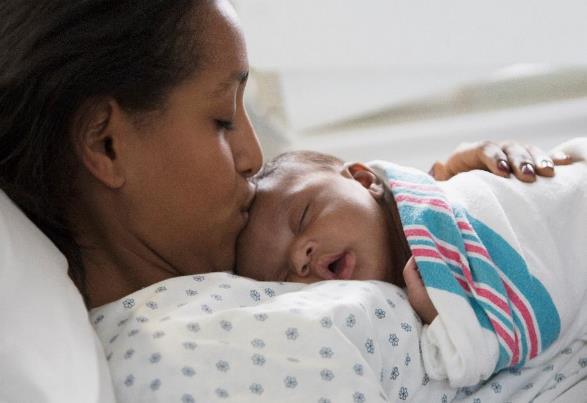 BE Teams Call - Meaningful Connections for SDoH Linkages
Monday, August 21st, 2023
ILPQC Updates – Annual Conference 2023
Call Overview
BE Data Review
Illinois Perinatal Quality Collaborative
EverThrive IL –  Meaningful Connections for SDoH Linkages
Our ILPQC Goal for Patient Engagement
Final QI Summer Series Reminder
Wrap Up
‹#›
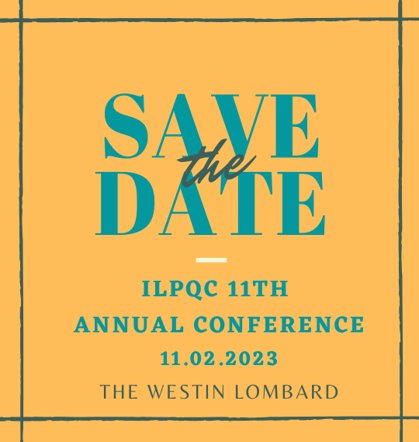 Registration Coming Soon!
The Westin Chicago Lombard
Hotel Room BlockComing Soon!
Illinois Perinatal Quality Collaborative
‹#›
E.N.G.A.G.E. in ILPQC'sAnnual Conference 2023
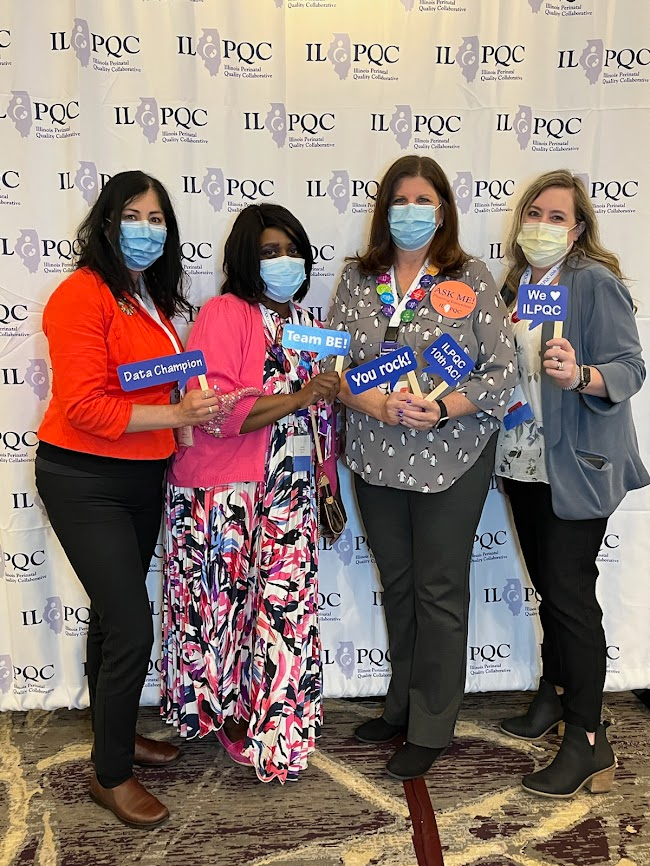 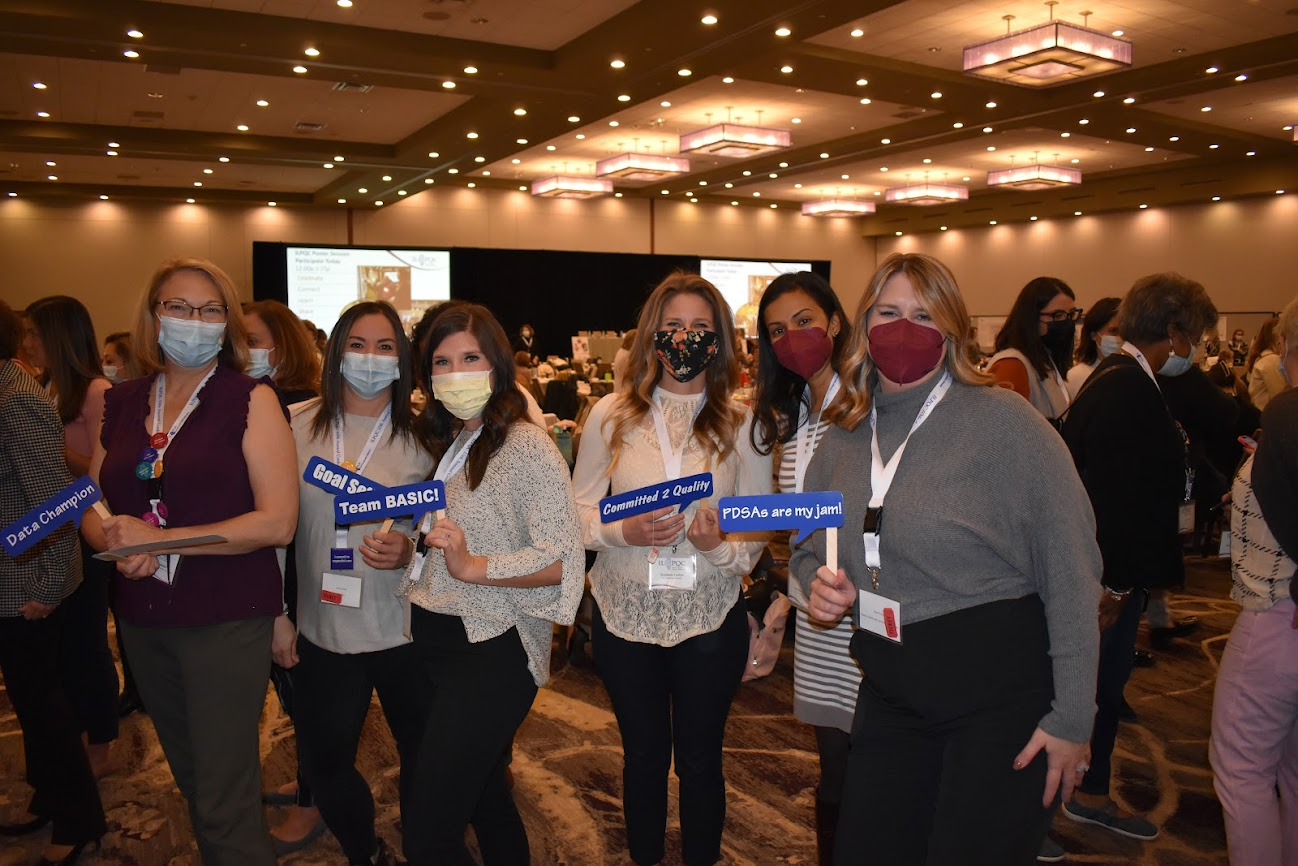 Exchange
Network 
Gain
Apply
Gather
Energize
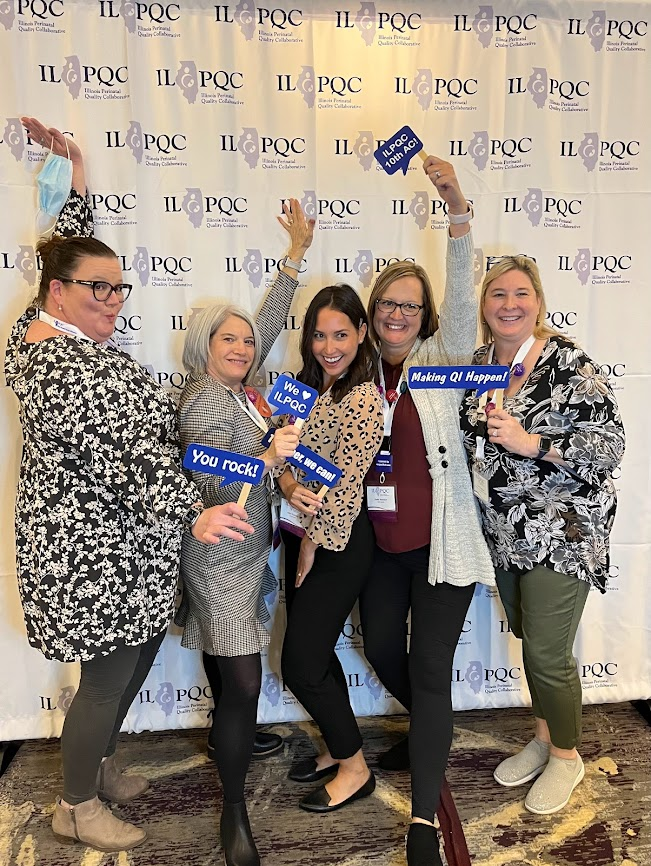 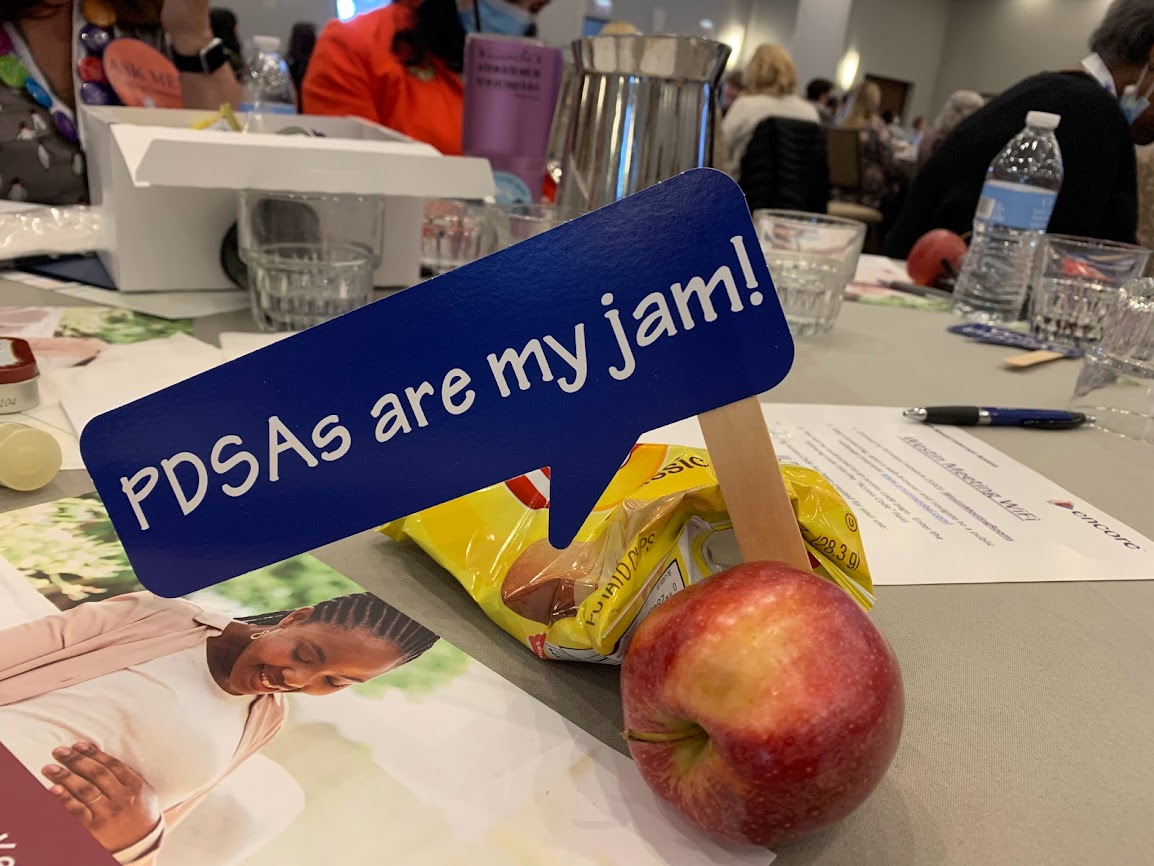 Make sure at least one physician champion and one nurse champion are there to represent your hospital.
‹#›
Upcoming Annual Conference Prep
Submit your Data!
All data baseline-August 2023 will be due on September 22nd, 2023, for award consideration.
Call for Abstracts!
Info coming soon! All hospital teams are asked to submit an abstract on QI work (can be in progress).
ILPQC Annual Conference Survey!
We want to hear from you! Survey opening soon! 
This is a great opportunity to share your teams' thoughts & insights reflecting on 2023 and planning for 2024!
Data, Abstracts, & AC Survey due: 
Friday September 22nd, 2023
Illinois Perinatal Quality Collaborative
‹#›
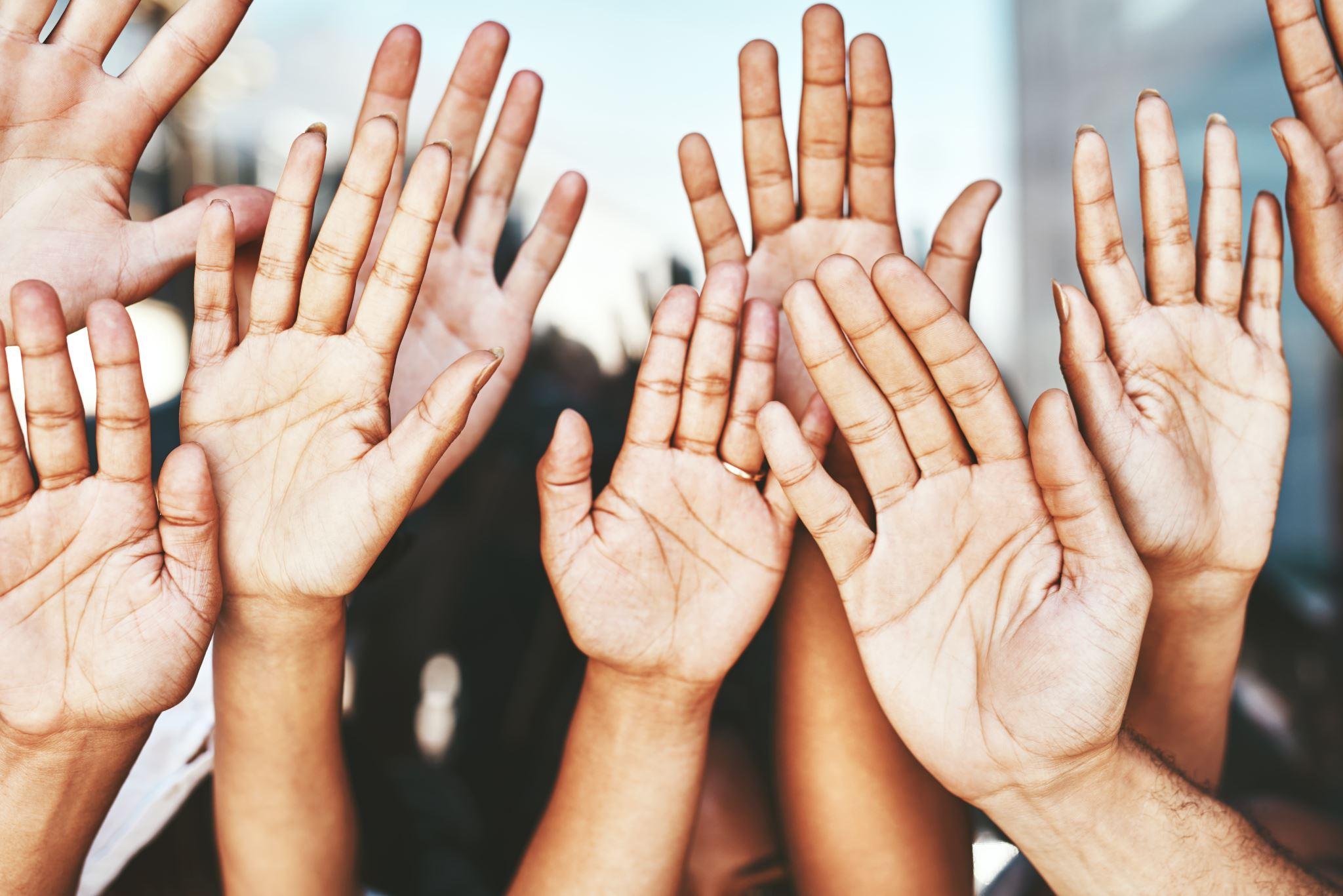 11th Annual Conference Planning Committee Volunteers
Want to join our team to help bring the ILPQC magic to life? 
Join the Annual Conference Planning Committee! 
Interested? Email info@ilpqc.org
Illinois Perinatal Quality Collaborative
‹#›
Birth Equity Data Review
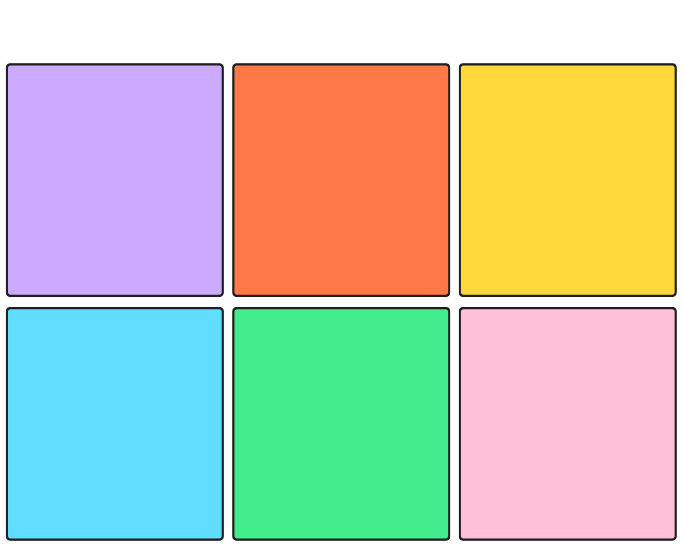 Birth Equity Key Strategies
Birth Equity Initiative Aim
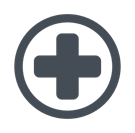 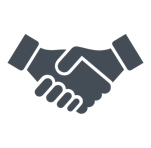 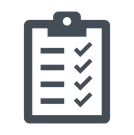 Standardize postpartum safety education and schedule early postpartum visit​
Screen all patients for social determinants of health and link to needed services​
Optimize race and ethnicity data collection and review stratified data ​
By December 2023, ≥ 70% of participating hospitals will have implemented all key strategies
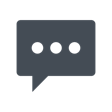 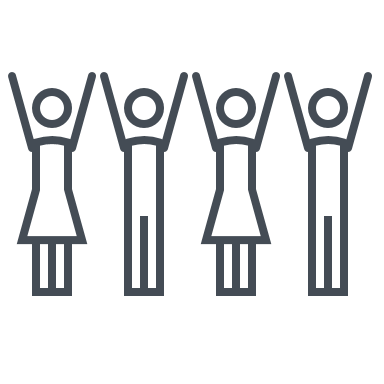 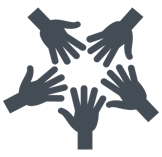 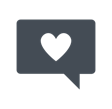 Engage patients and community members for quality improvement input ​
Share respectful care practices and survey patients on their care experience​
Implicit bias & respectful care training for providers, nurses, other staff​
Illinois Perinatal Quality Collaborative
‹#›
QI Excellence Award:
All data submitted
7 of 7 key strategies In Place (Green)
Achieving ALL goals for the following outcome & process measures:
Provider, Nurse, & Other Staff Bias Education ≥70%
SDoH Delivery Admission Screening Documented ≥70%
SDoH Screen Positive Linkage to Resources Documented ≥70%
PREM Completion Rate at least 25% (goal ≥40%)
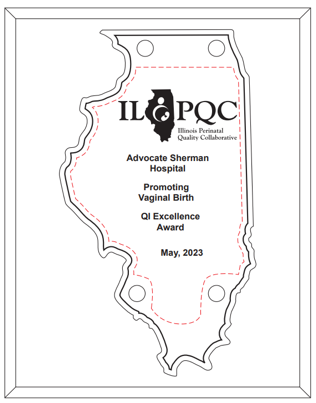 Achieving Birth Equity QI Excellence AwardWill start awarding for ILPQC Annual Meeting 11/2/2023
Illinois Perinatal Quality Collaborative
Your H
Your Hospital's Name Here!
‹#›
ILPQC Hospital Team Data Submission
Illinois Perinatal Quality Collaborative
‹#›
SDOH Screening and Linkage to Resources
Documentation of Linkage to Resources (L&D)
SDoH Screening (L&D)
84%
75%
54%
16%
Illinois Perinatal Quality Collaborative
‹#›
[Speaker Notes: Thin the goal line should be at 70%]
Provider, Nurse, and Staff Education
97%
90%
82%
‹#›
PREM Data Breakdown
PREM Survey Completion
Total Completed PREM Surveys: 
n = 4,704
All-ILPQC June 2023 PREM Completion: 12.11%
Illinois Perinatal Quality Collaborative
‹#›
PREM Survey Results (Q3/Q4 2022 – Q1/Q2 2023)
‹#›
EverThrive IL
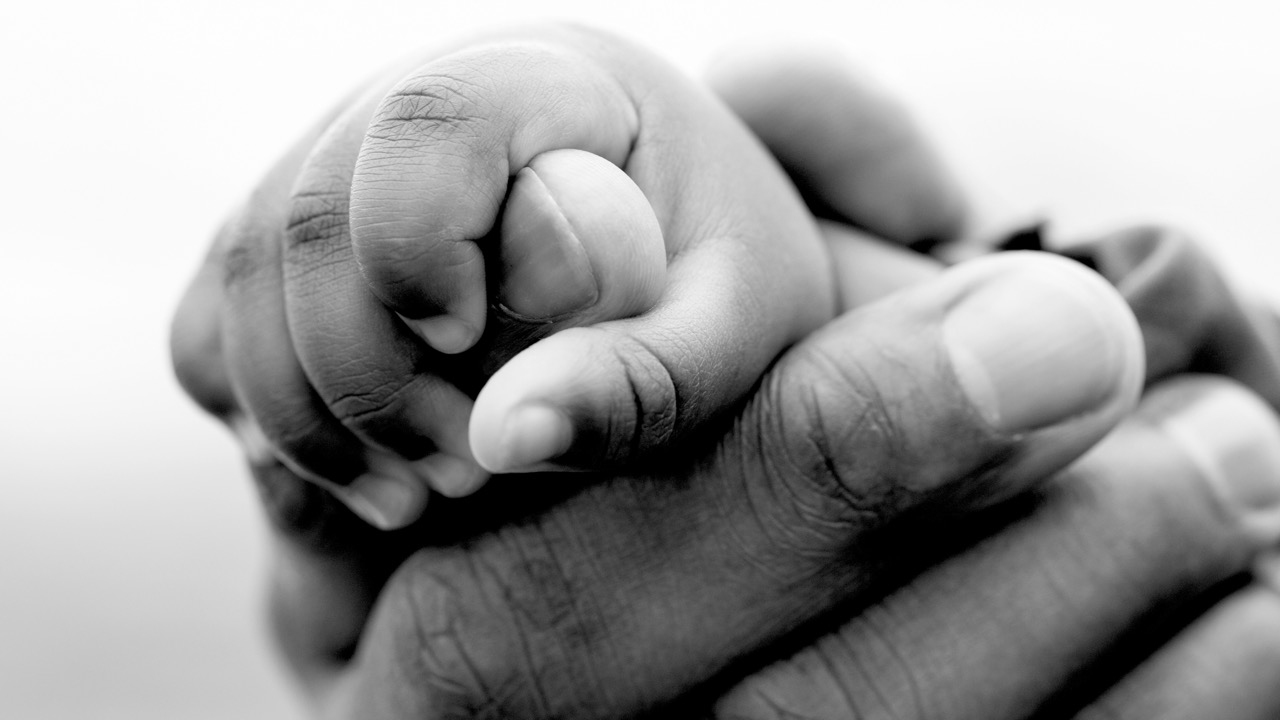 LINKING PATIENTS TO COMMUNITY RESOURCES
Summer Webinar Series 
August 21, 2023



Tamela Milan-Alexander,
Director of Community Engagement
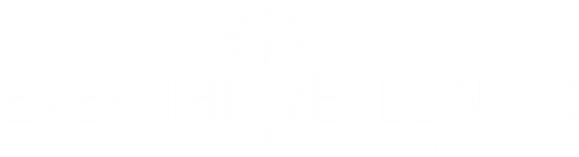 Overview
Linking Patients to Community Resources(10 minutes)
Introduction of Community Panelists– Tamela Milan-Alexander
Panel Discussion (15 minutes) - All
Next Steps & Wrap-Up (5 minutes)
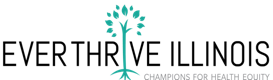 [Speaker Notes: This seems long….this is 50 minutes.  How do we manage shortening this a bit?]
Today’s Objectives
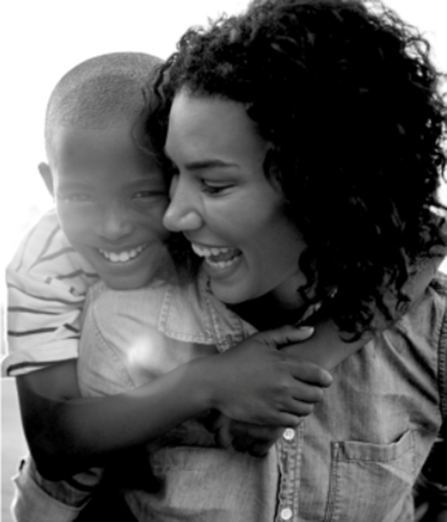 How to use your social determinants of health survey to identify partners?
What is the best way to connect patients who need help to these resources and services?  
How to build partnerships in the community – identifying community groups and patients
Panel on Community Engagement
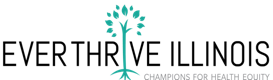 About EverThrive IL
OUR MISSION
EverThrive Illinois’ mission is to achieve reproductive justice in the health care ecosystem through community-driven partnership, policy action, and systems change. 
OUR VISION
A just and affirming health care ecosystem where individuals, families, and communities can thrive.
OUR VALUES
Reproductive Justice
Anti-Racism
Centering the Most Impacted
Bold Action and Transformation
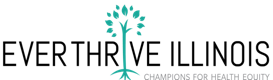 Shared Agreements
Take space, make space
Stay curious and ask questions. This is an opportunity to improve health outcomes for birthing people in your community.
Ask for what you need, offer what you can
Listen to understand
Assume good intent
Please come off mute and turn on cameras
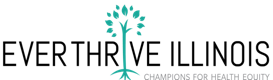 [Speaker Notes: Other agreements?]
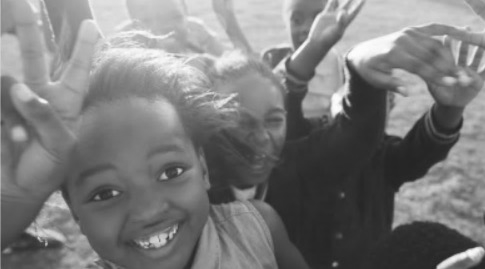 LINKING PATIENTS TO COMMUNITY RESOURCES
Where do they go…
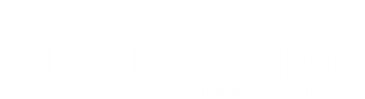 How to use your social determinants of health survey to identify partners?
1) Review your social determinants of health survey and identify the top 2-3 resources patients are requesting
2) Identify community-based organizations in your area who are providing these resources by working with your community engagement teams, referral coordinators, case managers or searching online
3) Set up a meeting with the community-based organization, asking how you can better partner
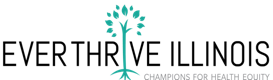 What is the best way to connect patients who need help to these resources and services?
Printouts from NOW POW, 
Tip Sheets with phone numbers 
Links to resources 
Services provided by the clinical team or patient navigator 
Texting-based information shared with the patient
https://www.healthychoiceshealthyfutures.org/
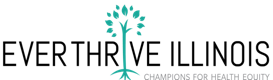 How to build partnerships in the community – identifying community groups and patient resources
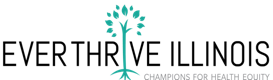 Adapted from A Playbook for Fostering Hospital and Community Partnerships to Build a Culture of Health Accessed at aha.org
“that the hospital systems may not be aware of all the community programs, services, and agencies available to expectant families and
their young children, or how to connect them.”
Quote from BE Attendee
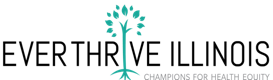 WELCOME THE COMMUNITY PANELISTS
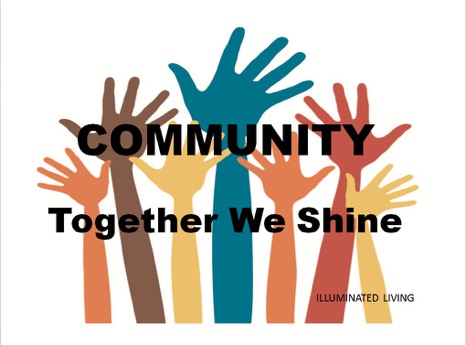 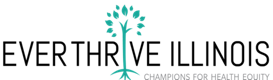 [Speaker Notes: Short introduction/bio of the community members – name, organization, and some resources their organization have available within that area/network]
Natalie Bullock, BSN, RN
The Bureau Chief for the Bureau of Maternal and Child Health at the Illinois Department of Human Services houses Family Case Management, Better Birth Outcomes, High-Risk Infant Follow-Up, and other programs to support birthing families. She has devoted her 20-year career to maternal and child health through her work in public, private, and nonprofit sectors internationally and in the US. She is passionate about increasing access to high-quality medical care to under-resourced populations to promote wellness and decrease disparities in morbidity and mortality.
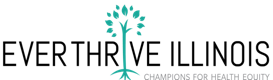 Stephanie Bess, MS, RD, LDN
The Associate Director of the Office of Family Wellness at the Illinois Department of Human Services, where she oversees the Bureaus of Family Nutrition and Maternal Child Health. She also currently acts as the Illinois WIC Director. She has worked with the Illinois WIC Program in increasing capacities for almost thirty years. She is passionate about access to nutritious foods, assisting parents in establishing healthy feeding relationships, and providing high-quality services that create relationships and benefits.
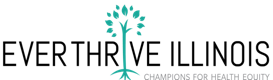 Erin Miller
Erin Miller, BSN, RNC-MNN, PMH-C, CLS ​
​
I am the nursing supervisor for Illinois Family Connects Peoria County.  Family Connects is a universal nurse home visiting program for all families with newborns that reside in Peoria County.  Our program has been serving families in Peoria County since 2017.
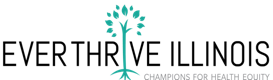 Will Naugles
Currently, I am the Male Involvement CHW.I represent UIC-Healthy Start. I am new to this arena but not new to being an involved Dad. A black male from Chicago near the north side who has a passion for creating and delivering change. My passion has met a purpose.
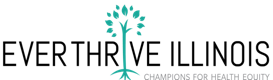 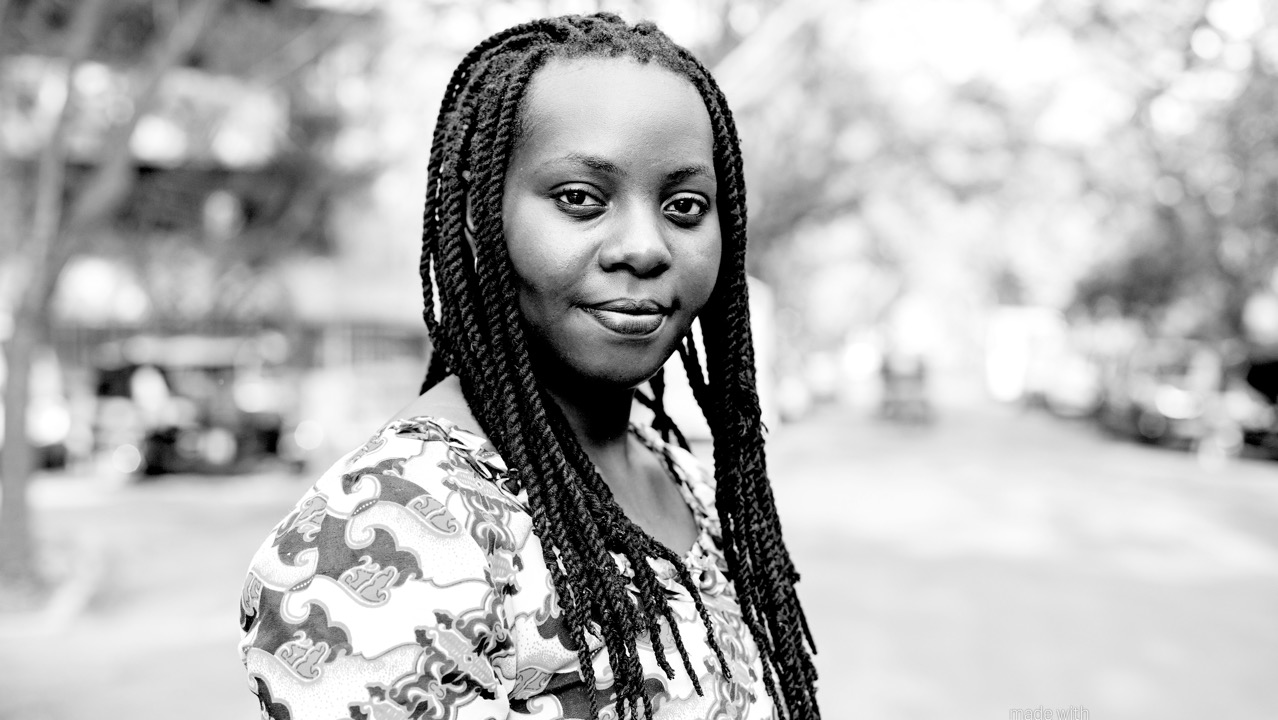 Community Panel Questions
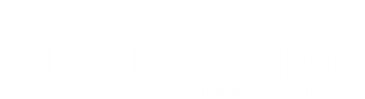 Can you discuss resources and services in your community that you think would be helpful for obstetric clinical teams to share with pregnant/postpartum women who screen positive on an SDOH screen regarding stressors they may be experiencing?
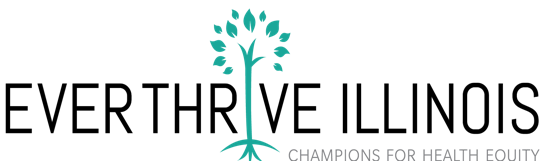 Is there anything else we need to consider when screening pregnant patients for these stressors during prenatal care or the delivery admission and linking them to needed resources /services?
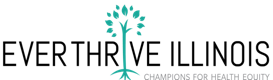 Let’s Geaux Teams
Commit to reaching out to one organization that you have referred to but never been too?
Ask how the referral went and why or why not?
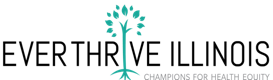 Survey Links
Community Member Survey
https://www.surveymonkey.com/r/BirthEquity
 
Hospital/Provider Survey
https://www.surveymonkey.com/r/hospitalbirthequity
Illinois Perinatal Quality Collaborative
‹#›
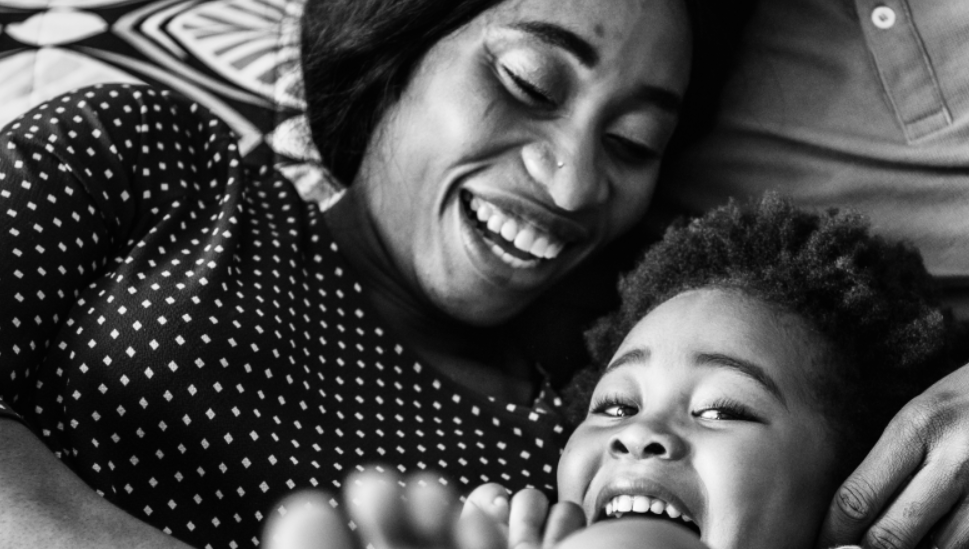 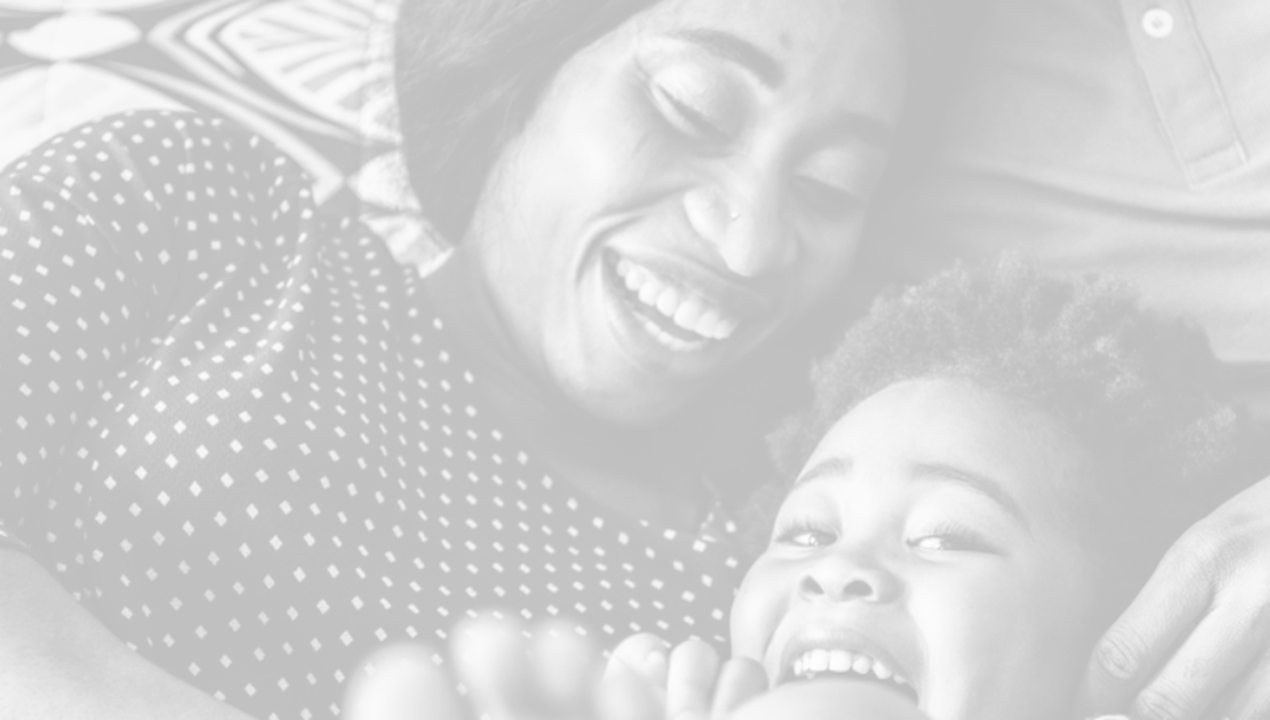 THANK YOU!!
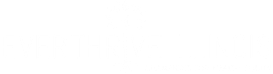 [Speaker Notes: Thanks you for your commitment to improving the health of birthing people. Special thanks to patients and families who volunteered to become advisors.]
Our ILPQC Goal for Patient Engagement
Our ILPQC goal for Patient Engagement
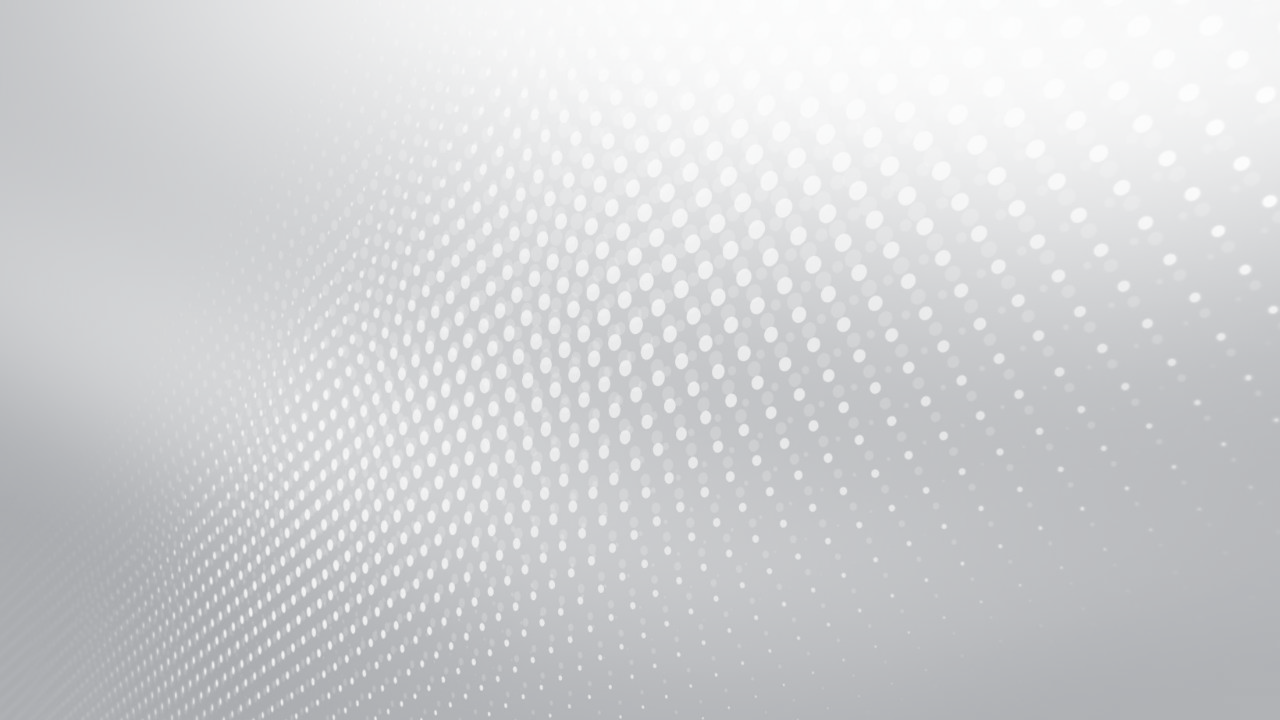 Every team to hold a Respectful Care Breakfast
Ask doulas or lactation counselor, midwives/docs to consider patients to invite or ask NICU moms…
Celebrate and talk about Respectful Care and strategies to increase Respectful Care Practices (how can we improve shared decision making, active listening)
Make sure to also invite OB providers / nurses to attend and use name tags
Every team to engage a Patient Partner to work with their QI team by 11/2
You may identify patients to ask if they want to work with your QI team as a Patient Partner through Respectful Care Breakfasts
Illinois Perinatal Quality Collaborative
‹#›
You will be recognized as a patient engagement leader if:
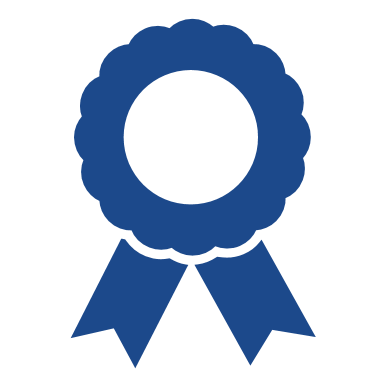 Patient Engagement LeaderRecognition at Annual Conference
You hosted a respectful care breakfast
Post-event survey submitted by attendees
You have identified a patient partner for your QI team
Reach out to ILPQC with the name of your patient partner
ILPQC will organize a patient partner training!
Illinois Perinatal Quality Collaborative
‹#›
Once you have identified a patient partner for your BE QI team
Inform ILPQC 
We will plan a training for all patient partners (ie. Momma’s Voices)
Invite your patient partner to the ILPQC Annual Conference, 11/2/23
ILPQC will cover the conference fee for your team's patient partner
Will be a Patient / Community Breakout Session for patient partners
All patient partners at Annual Conference will be recognized
Illinois Perinatal Quality Collaborative
‹#›
How can you get started?
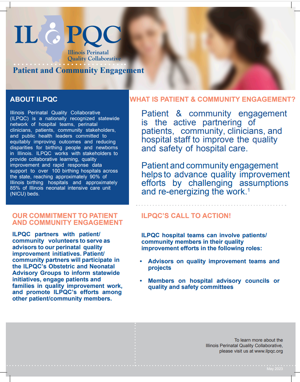 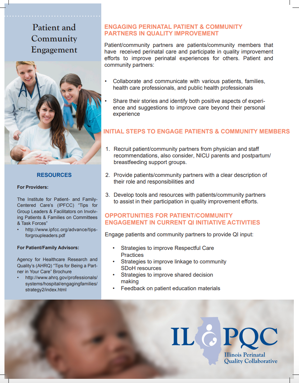 Utilize the ILPQC Patient / Community Engagement Fact Sheet for tips on how to identify and engage with a patient partner!
Visit https://ilpqc.org/family-engagement/ to utilize our Patient and Family Engagement Toolkit!
Illinois Perinatal Quality Collaborative
‹#›
Final Birth Equity QI Summer Series Call!
Illinois Perinatal Quality Collaborative
31 attendees
17 attendees
‹#›
Additional Resources / Announcements
I PROMOTE-IL Maternal Health Digital Library & Business Cards Available
Illinois Perinatal Quality Collaborative
‹#›
ILPQC-Sponsored – FREE AWHONN Resource for your Respectful Care work: Respectful Maternity Care Guideline  (RMC-EBG) & Implementation Toolkit (RMC-IT)
ILPQC is providing access to 
(1) AWHONN Respectful Maternity Care Framework and Evidence-Based Guideline & Toolkit for each BE Team.
A $74.95 value.

Team leads – check your email to learn more information!
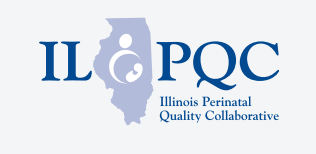 Illinois Perinatal Quality Collaborative
‹#›
AWHONN Respectful Maternity Care Framework – Supports BE Strategies
Awareness
Mutual Respect
Shared Decision Making and Informed Consent
Autonomy
Dignity
Accountability

Following these strategies and recommendations will assist with providing more respectful care 

Reflected in patient feedback from PREM survey and at Respectful Care Breakfasts
Illinois Perinatal Quality Collaborative
‹#›
Upcoming ILPQC BE calls
Upcoming BE Calls
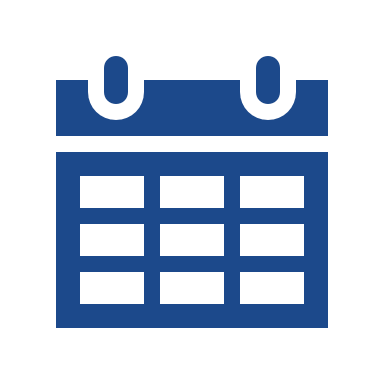 Illinois Perinatal Quality Collaborative
‹#›
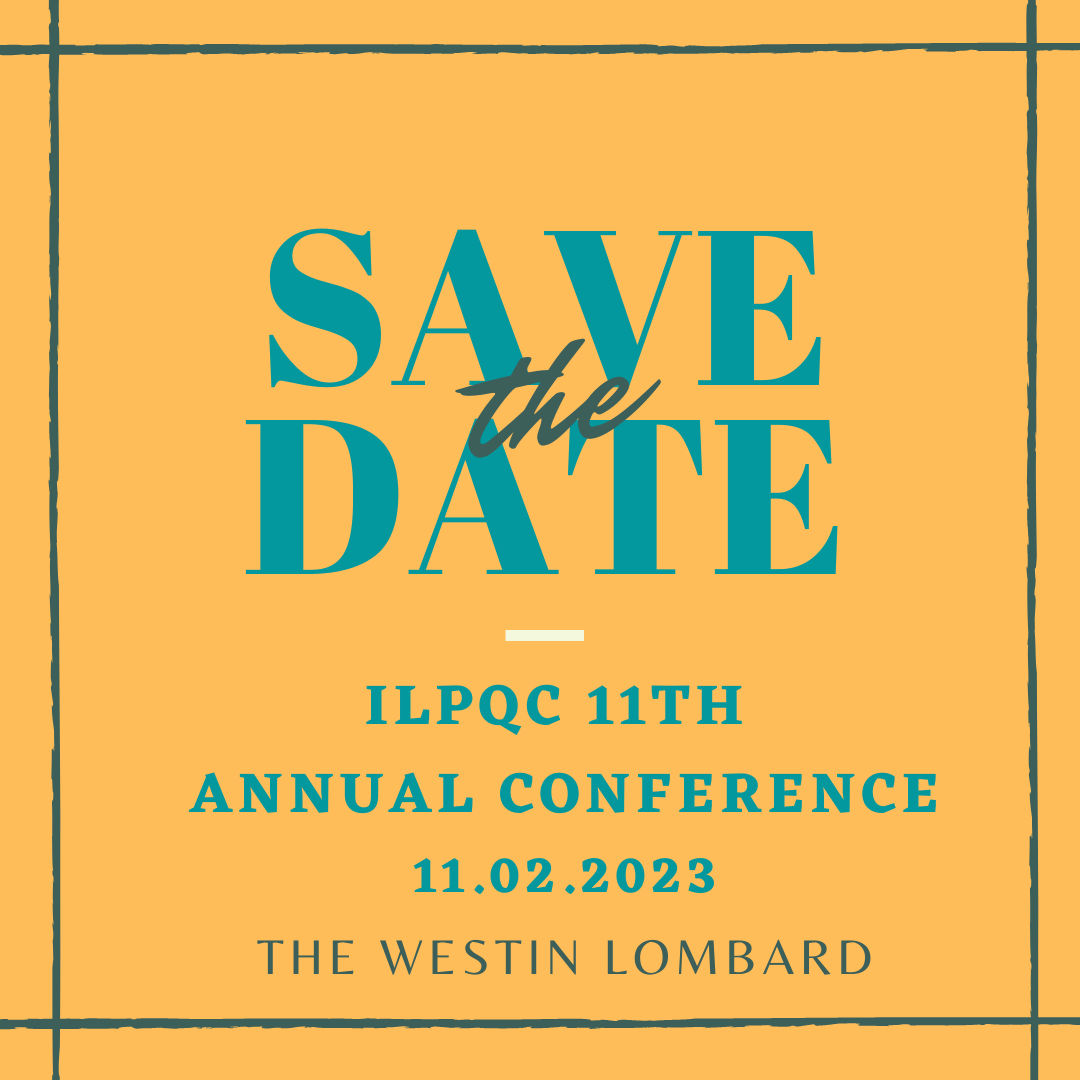 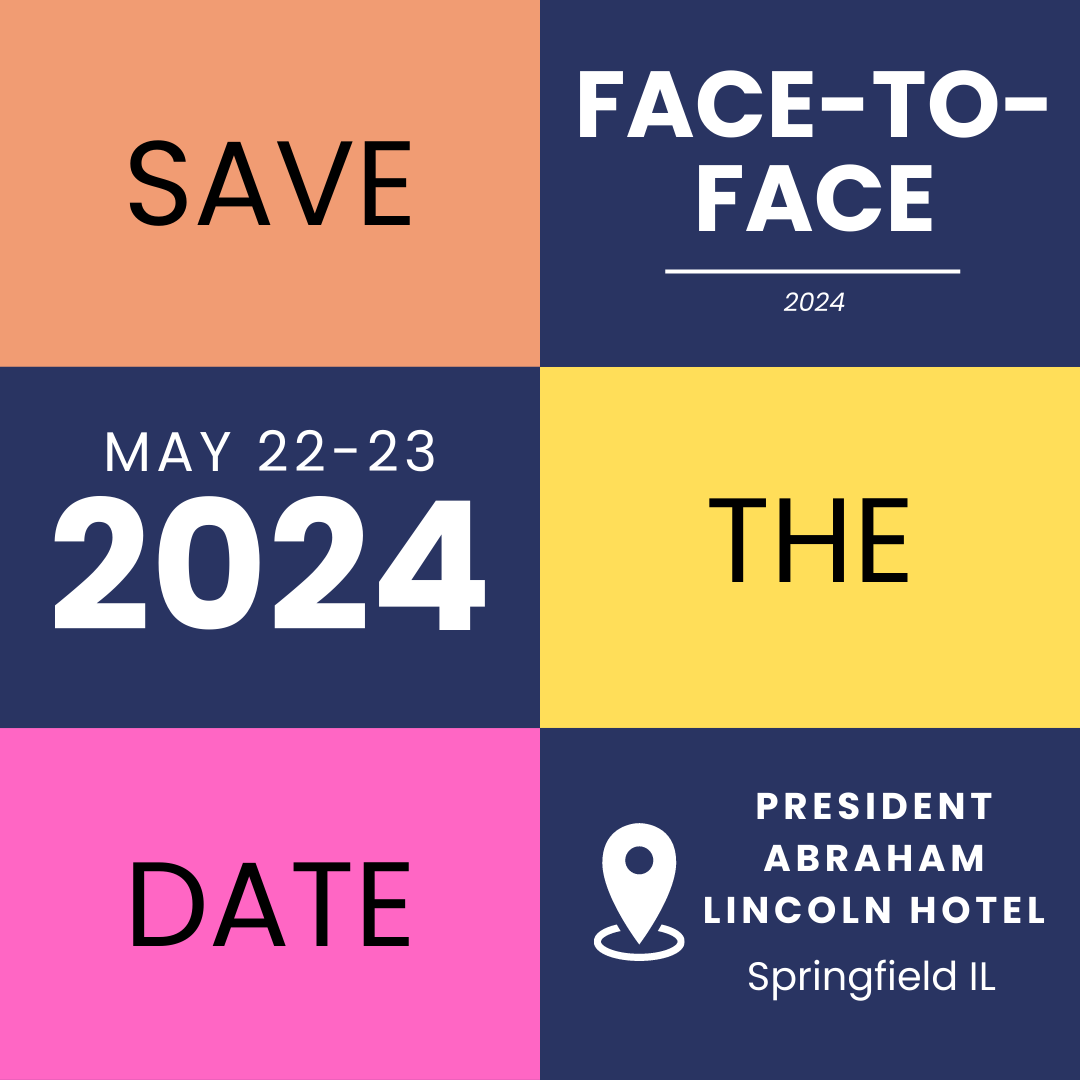 Illinois Perinatal Quality Collaborative
‹#›